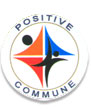 PC ToTs
Delivery
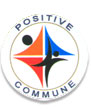 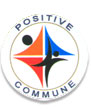 PC ToTs
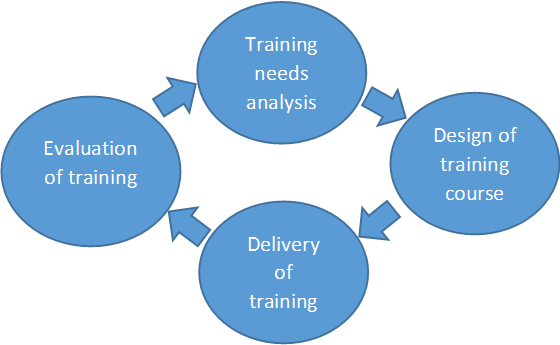 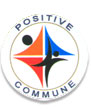 Establish ground rules
Suitable Ice breaker 
Participation through interaction and activities 
Use 10  laws of presentation skill 
Timely Appreciation 
Time consciousness
Use visual aids 
Question and Pause
Punching session
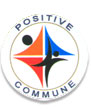 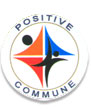 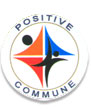 PC ToTs
Seating Arrangement
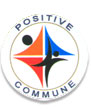 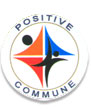 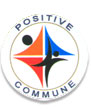 PC ToTs
Traditional Classroom
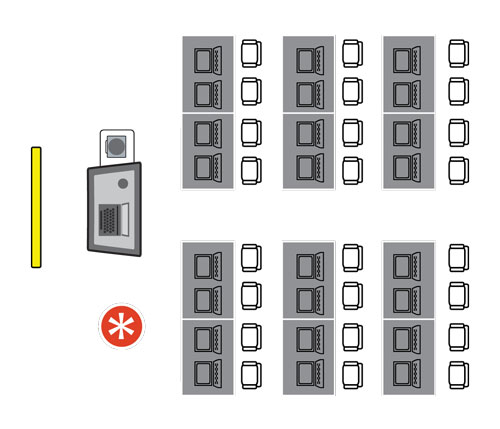 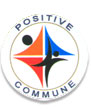 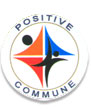 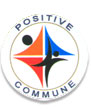 PC ToTs
Round Shape
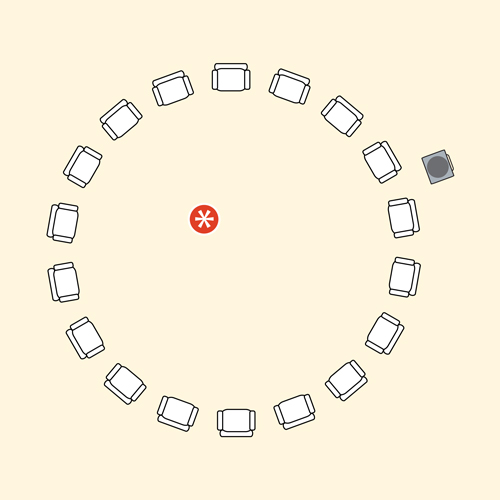 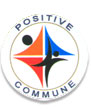 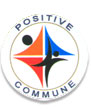 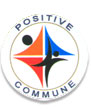 PC ToTs
Conference Mode
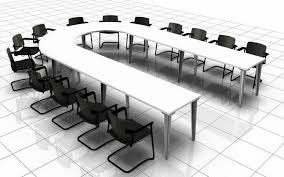 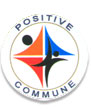 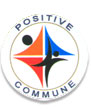 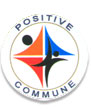 PC ToTs
Cluster shape
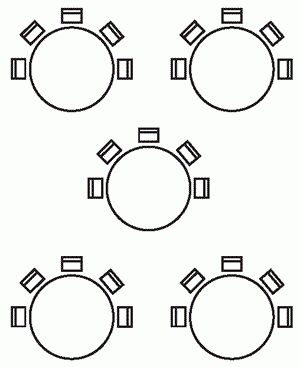 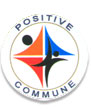 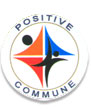 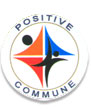 PC ToTs
V shape
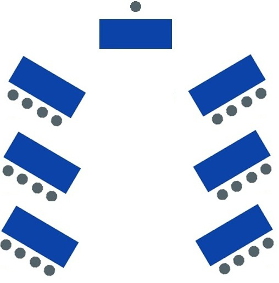 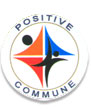 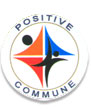 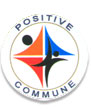 PC ToTs
Theatre Mode
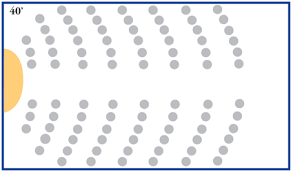 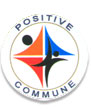 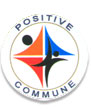 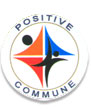 PC ToTs
U shape
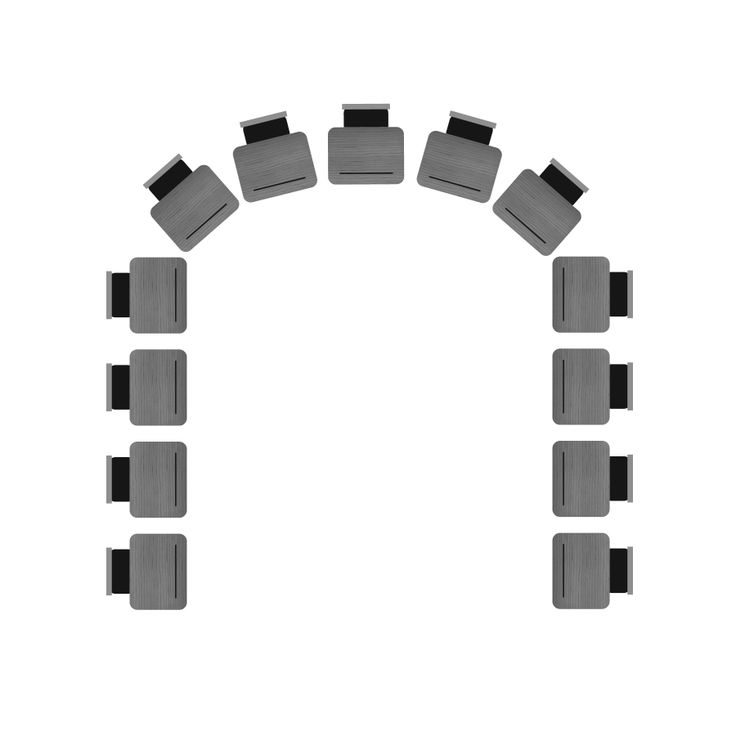 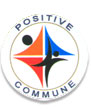 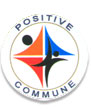 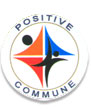 PC ToTs
?
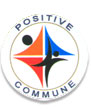 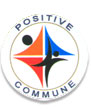 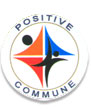 PC ToTs
Art of Asking Questions
Ask questions that stimulate discussion and interaction.

2. Ask questions begin with ‘What & How’ rather than    ‘Why.’

3. Questioning Silence.
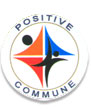 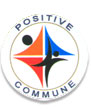 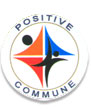 PC ToTs
Art of Responding  Questions
Set the ground rule in the beginning.
2. Repeat the question.
3. Use eye contact.
4. Respect the group.
5. Cover all the parts of the room.
6. Do not bluff.
7. Things not say.
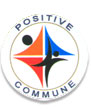 Avoid saying

“That is a good question!”
“I’m glad you asked a question.”

“Does that answer your question?”
Better say

“That’s an interesting question!”
“That’s an intriguing question!”


“What other question do you have?”
“Would you like me to get into more detail?”